Idaho Power
Idaho Society of 
Professional Engineers
June 22, 2012
Advanced Metering Infrastructure(AMI) – “Smart Meters”
Approximately 500,000 meters changed out to Smart Meters
Operational Efficiency
Quicker response to outages
Capable of recording daily usage
Langley Gulch Power Plant
The Langley Gulch Power Plant meets our customer needs.

300 megawatts of electricity 
	year-round
Integrates intermittent, 
	alternative wind & solar energy
Uses two turbines, one with 
	natural gas and the other steam
Clean, efficient and quiet
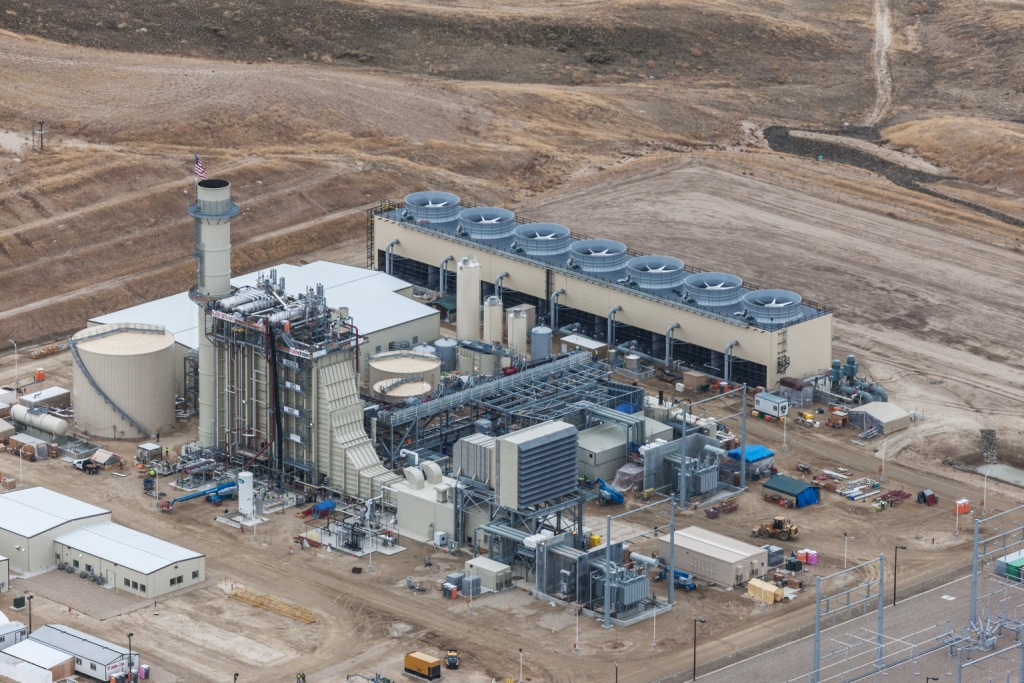 Transmission Projects
Gateway West
Wyoming to SW Idaho

Boardman to Hemingway
Boardman, Oregon to SW Idaho
Electric Vehicles Pilot Program
Determine Benefits for Idaho Power Fleet
Evaluate Infrastructure Demands 
Answer Customer Questions About EVs
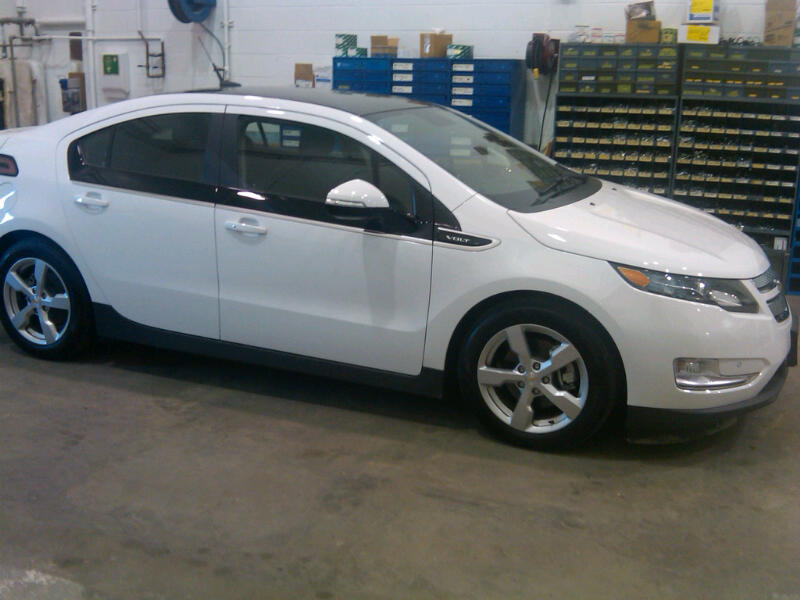 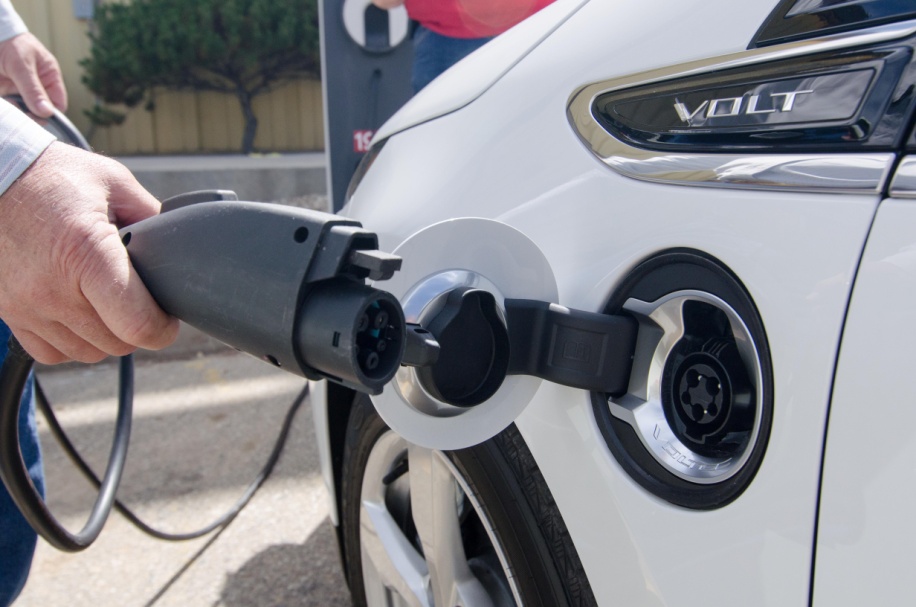 Electric Vehicles Pilot Program
Chevy Volt
Nissan Leaf
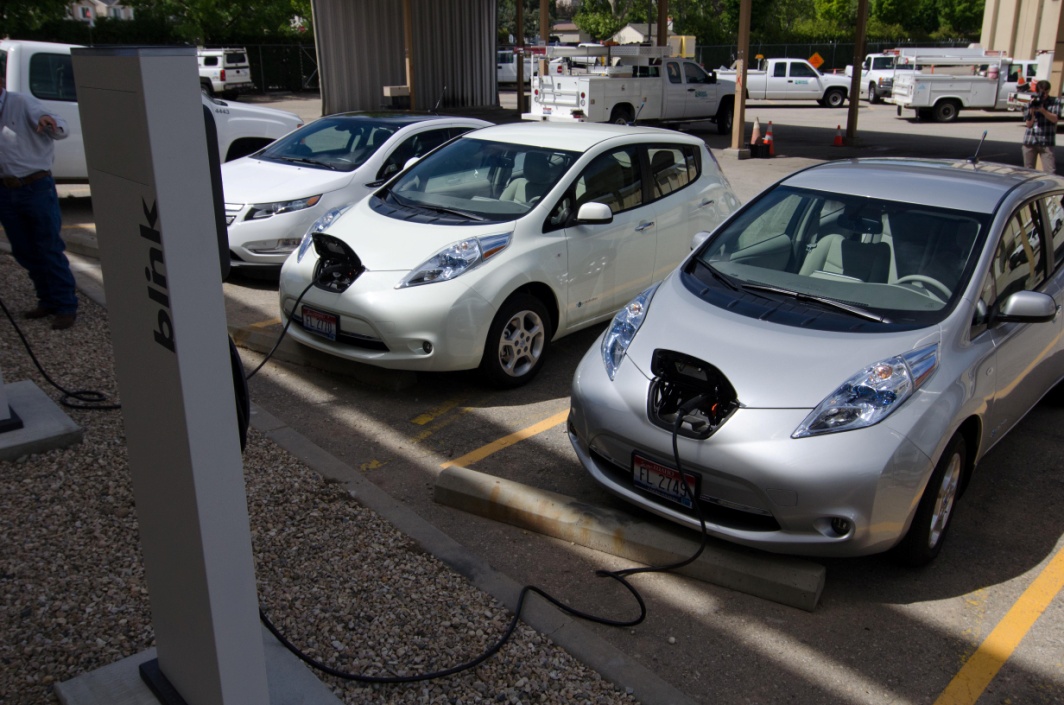 What is Idaho Power’s Stand 
on Renewable Energy?
PURPA
Public Utility Regulatory Policies Act
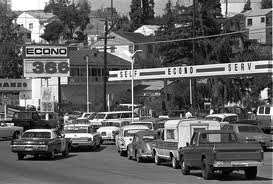 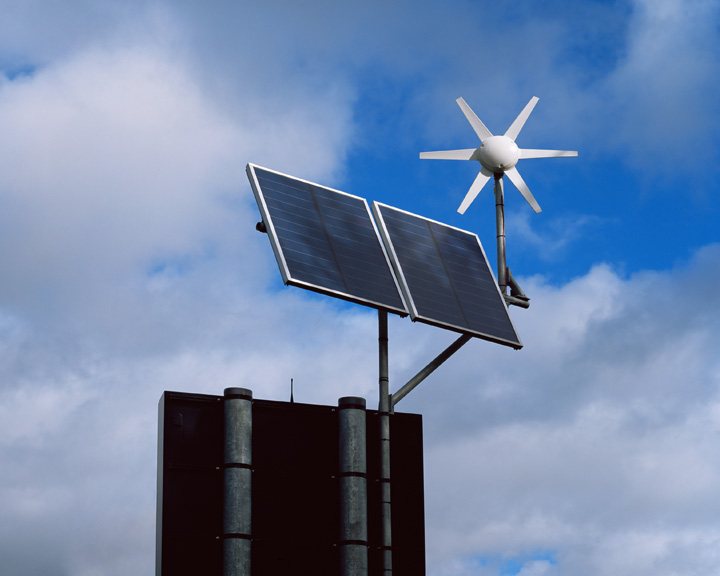 What is PURPA?
[Speaker Notes: The Public Utility Regulatory Policies Act (PURPA) is a law passed in 1978 by the U.S. Congress and signed into law by President Jimmy Carter at the height of the global energy crisis. It was intended to promote greater use of domestic renewable energy.
 
PURPA requires utilities such as Idaho Power to buy electricity from renewable energy producers whether the electricity is needed or not.]
Why Is That A Problem?
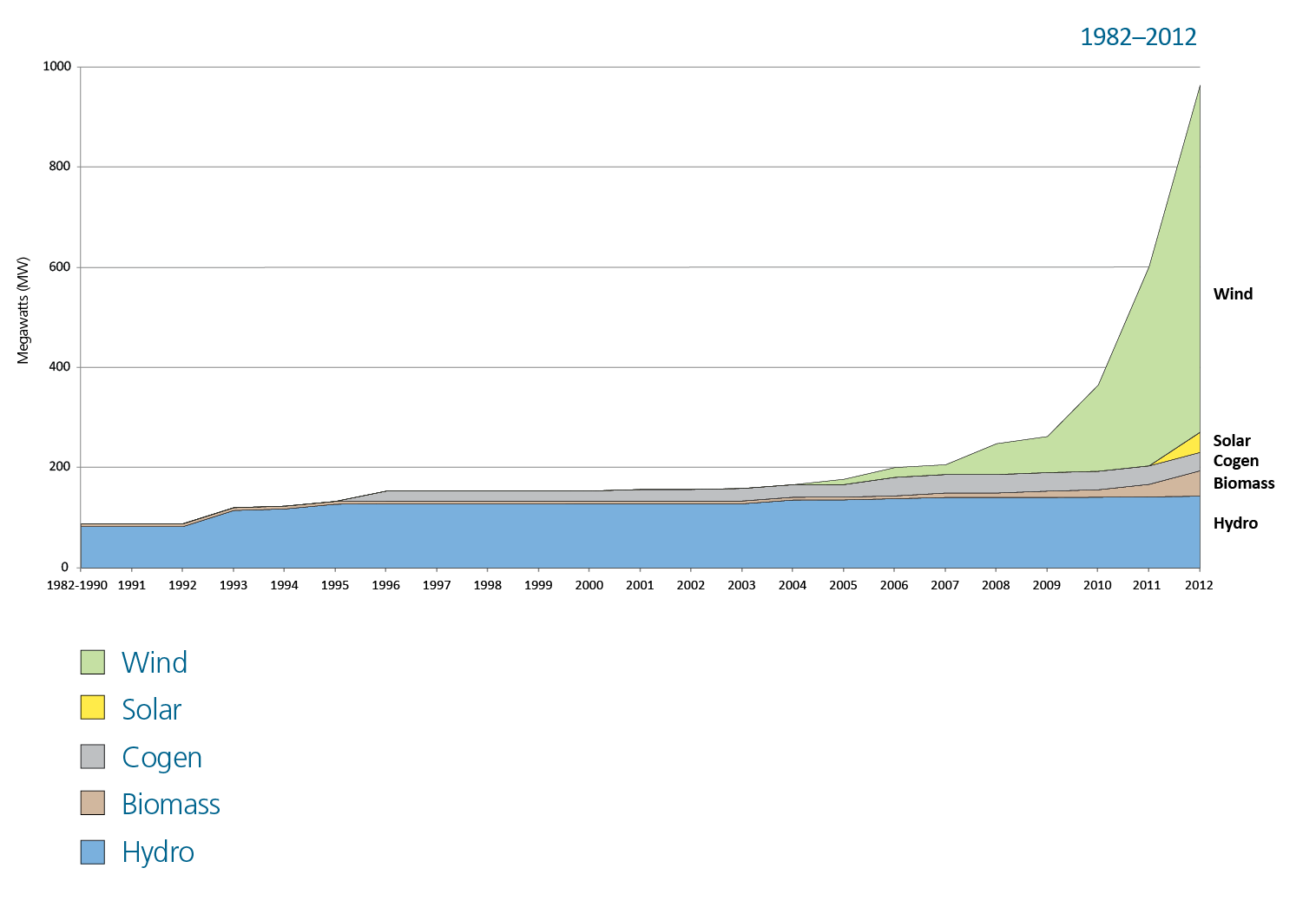 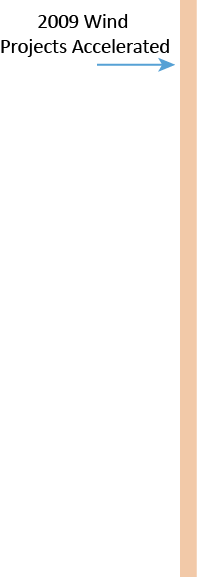 David and Goliath
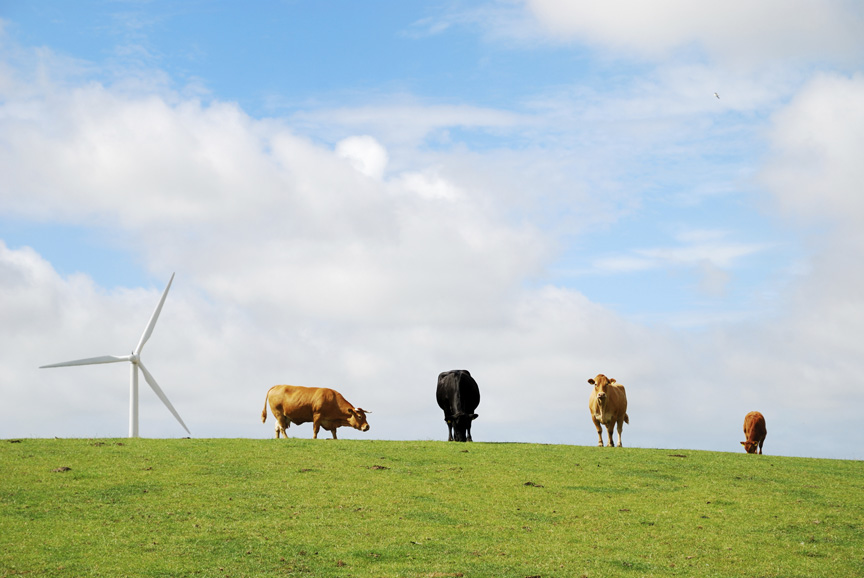 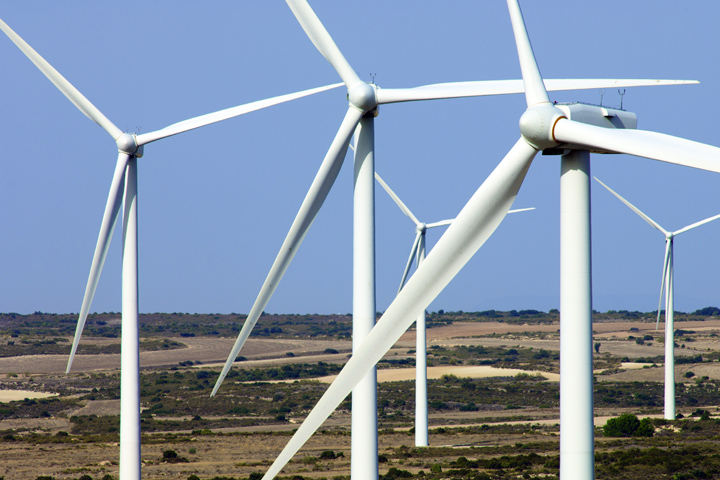 The Real Story
System Load vs Total Wind
463 MW Peak for Wind Generation
12-30-2011 @ 23:26 MT
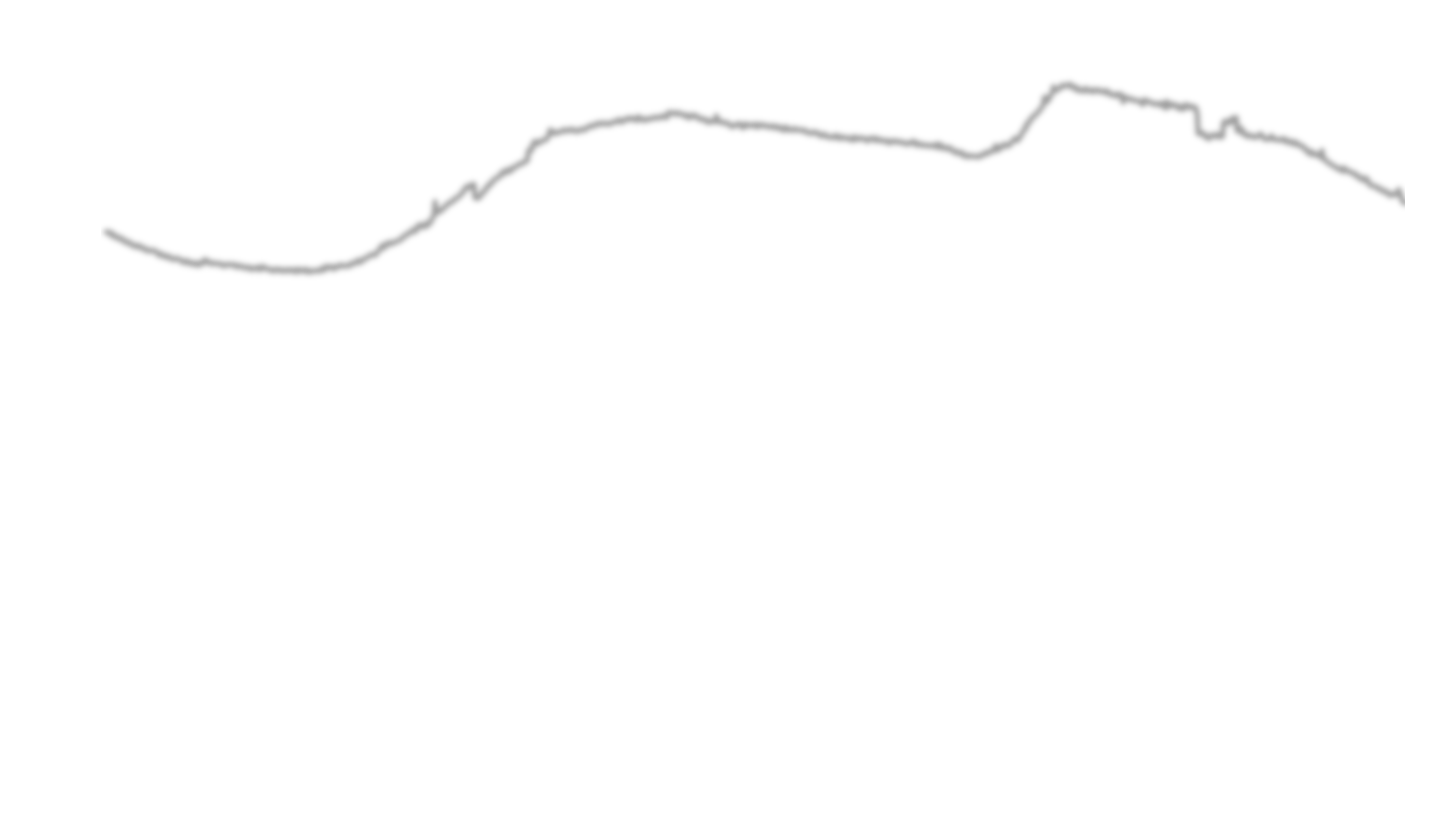 Megawatts (MW)
Peak Time
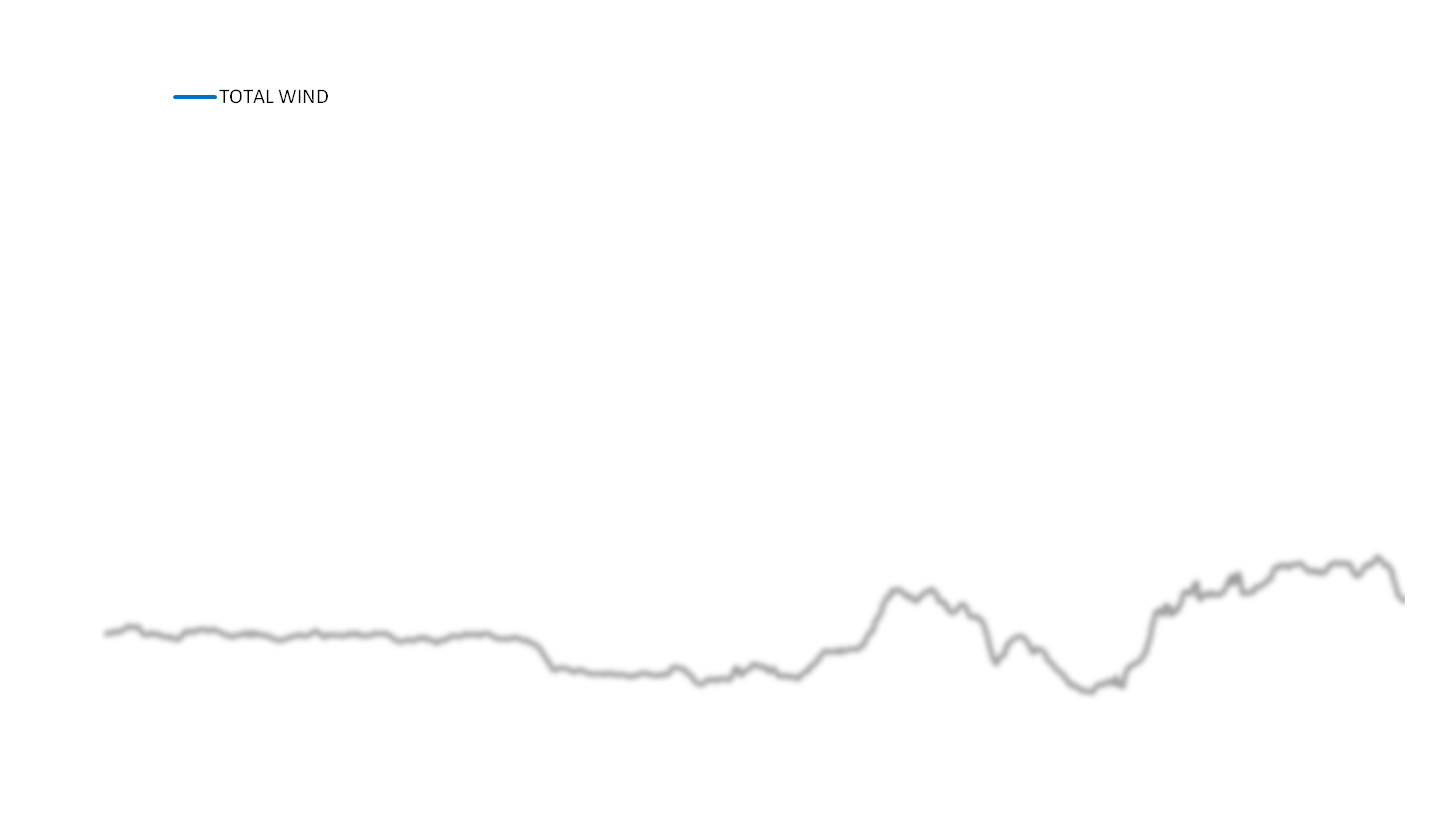 What Does That Mean?
$850 Million
What Are We Doing About It?
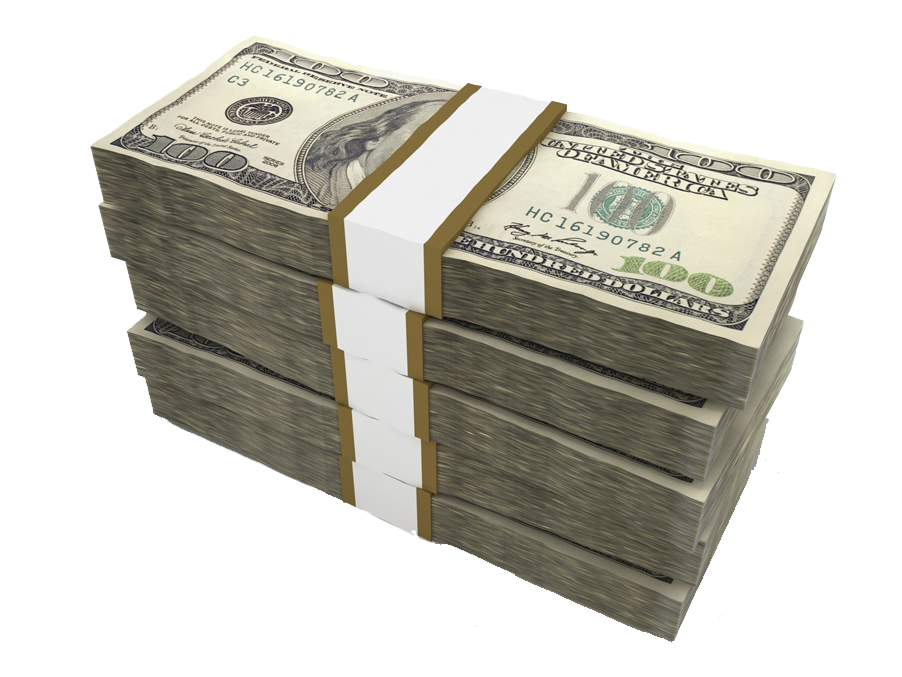 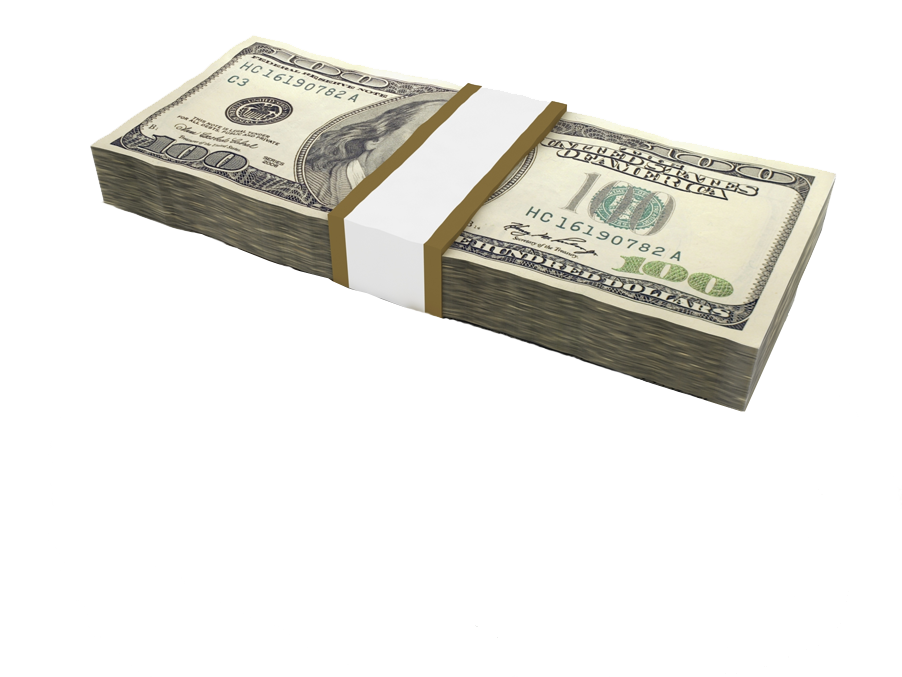 10 MW
Idaho Power believes the model used for setting prices is the fundamental issue driving these unnecessary costs for our customers.
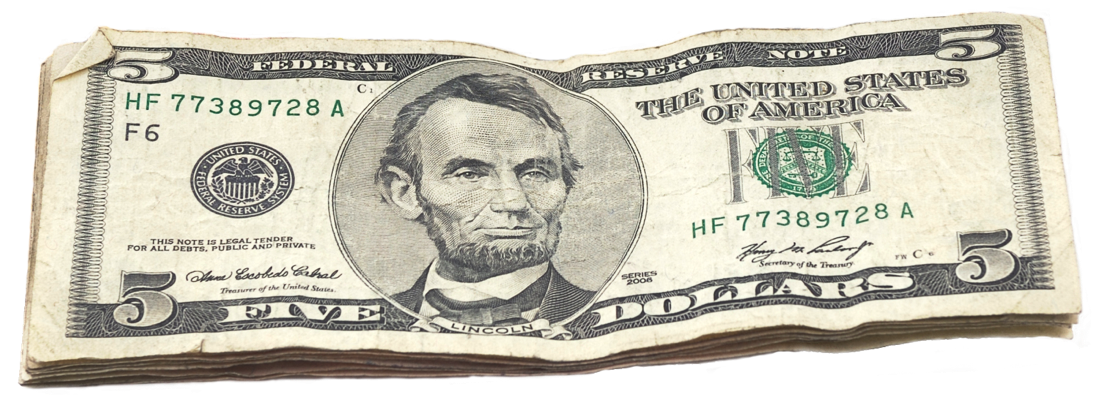 100 kW
The Plan
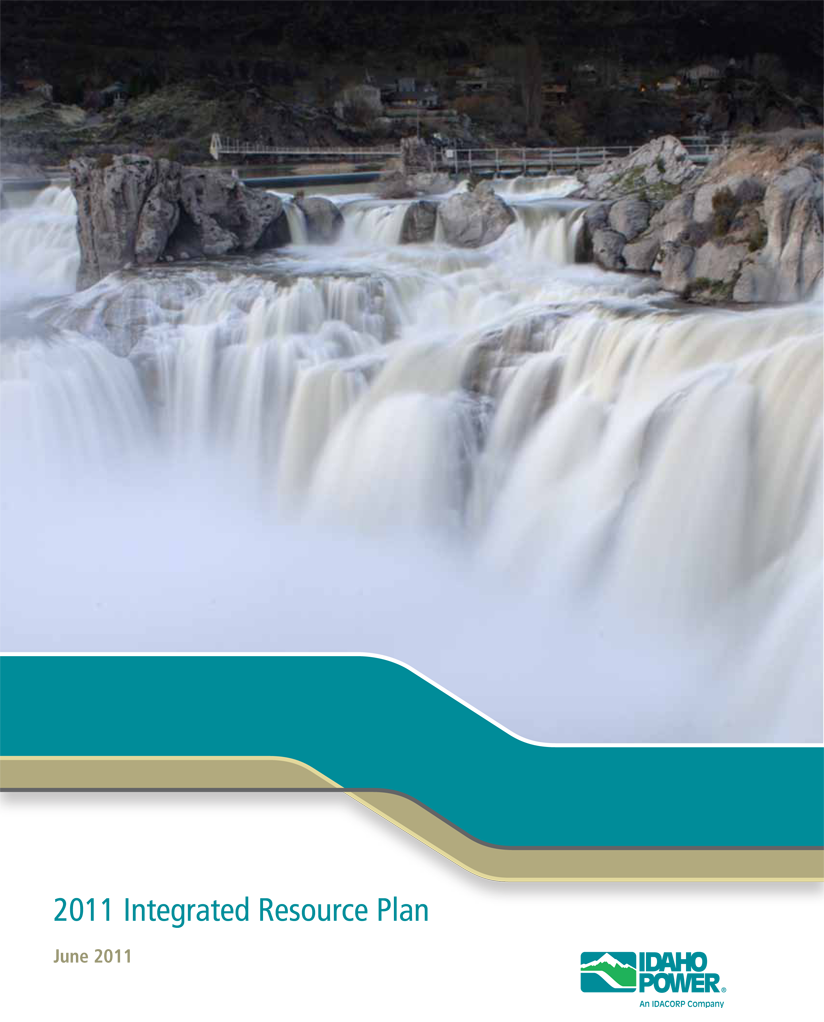 Our Request:
Set prices based on VALUE
Clarify the negotiation process
Reduce contract terms to five years
Enable us to use the least-cost resource during periods of low demand
Take Away Points
Idaho Power is not against Renewable Energy

Our Mission is to provide reliable, responsible, fair priced energy services, today and tomorrow

PURPA Pricing is Driving Rates Up – Putting At Risk Our Low Energy Rates
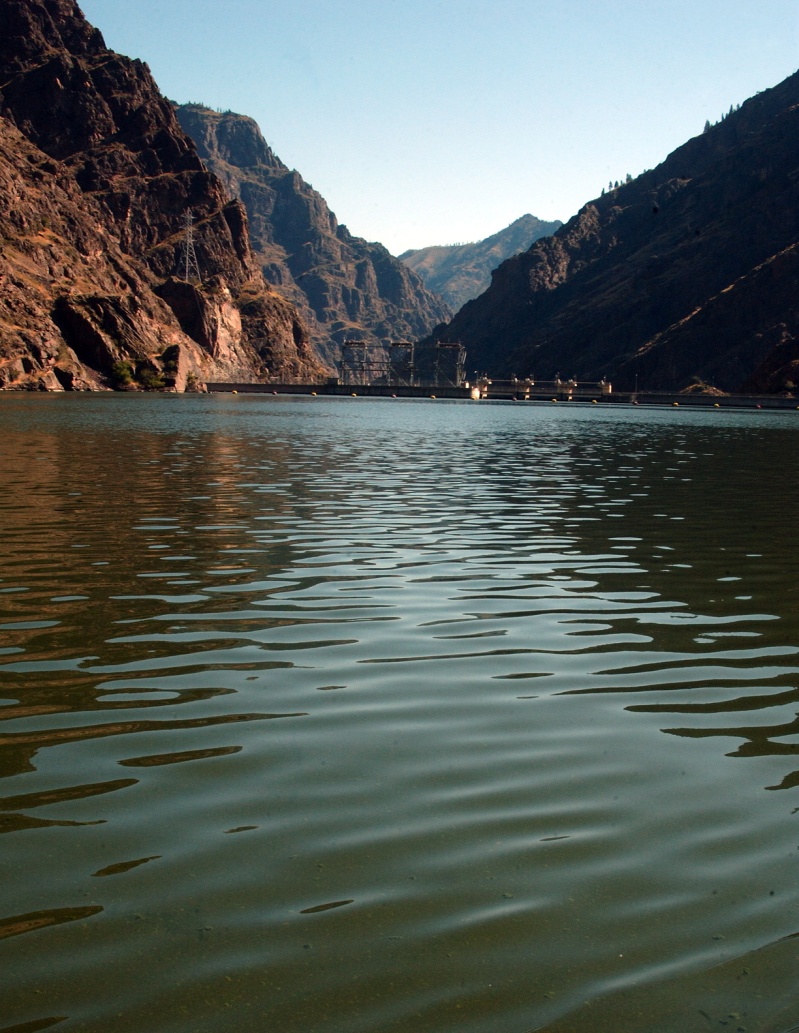 Take Away Points
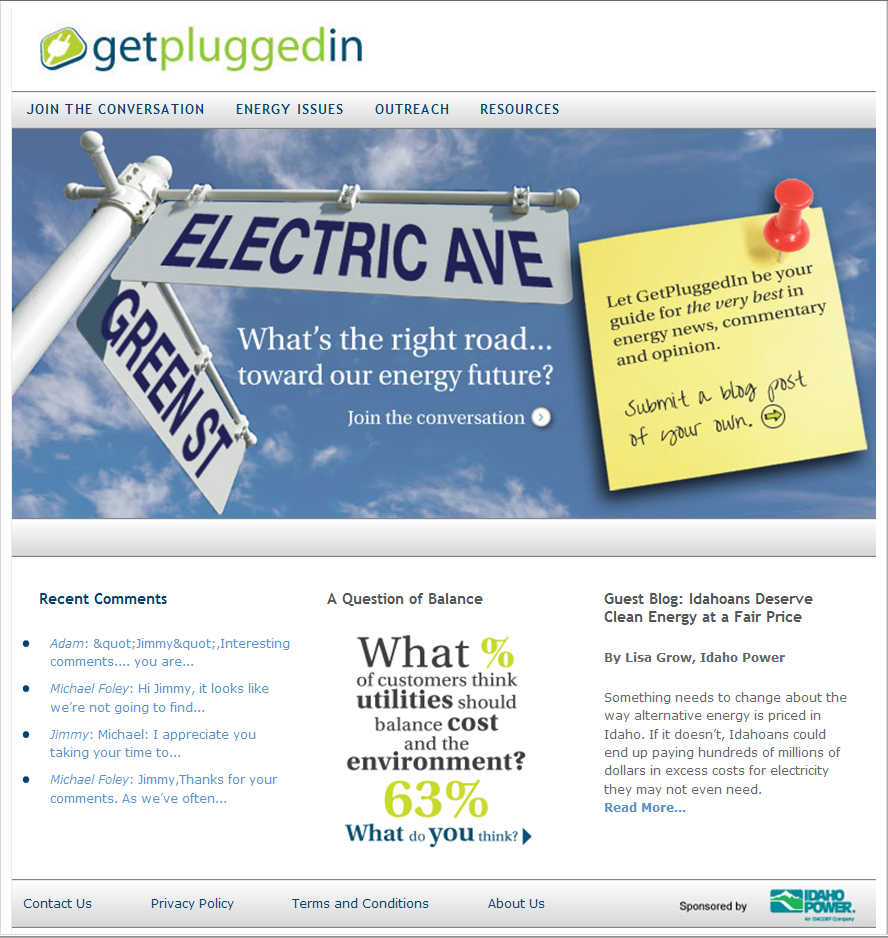 We Need Your Support

Speak up

Participate in Public Comment Period

Visit: www.getpluggedin.com

Visit: www.puc.idaho.gov
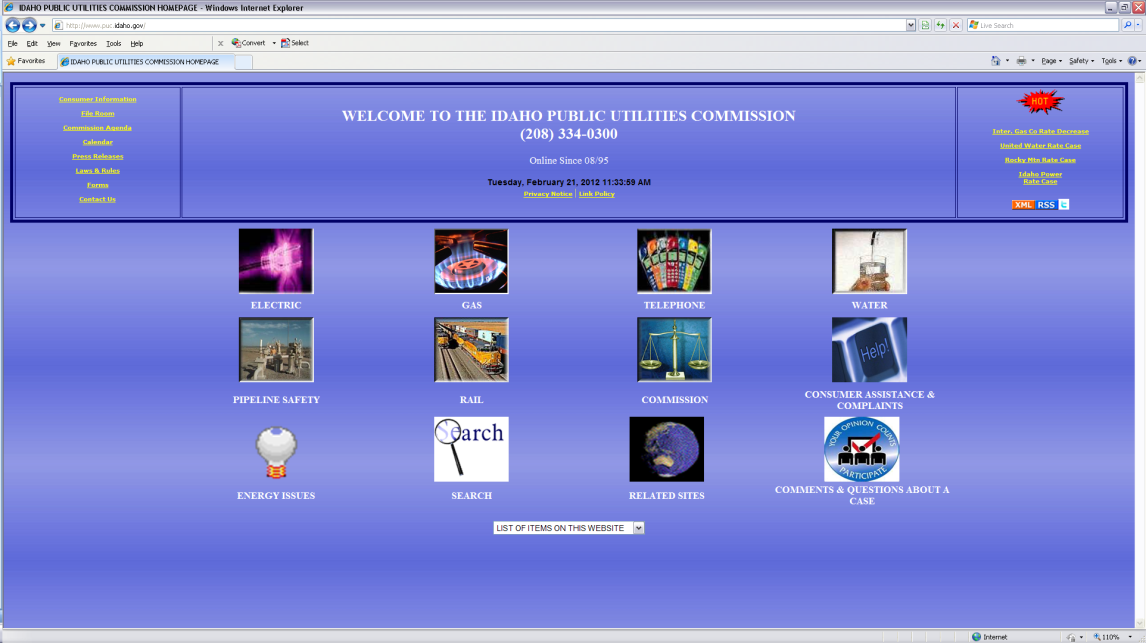 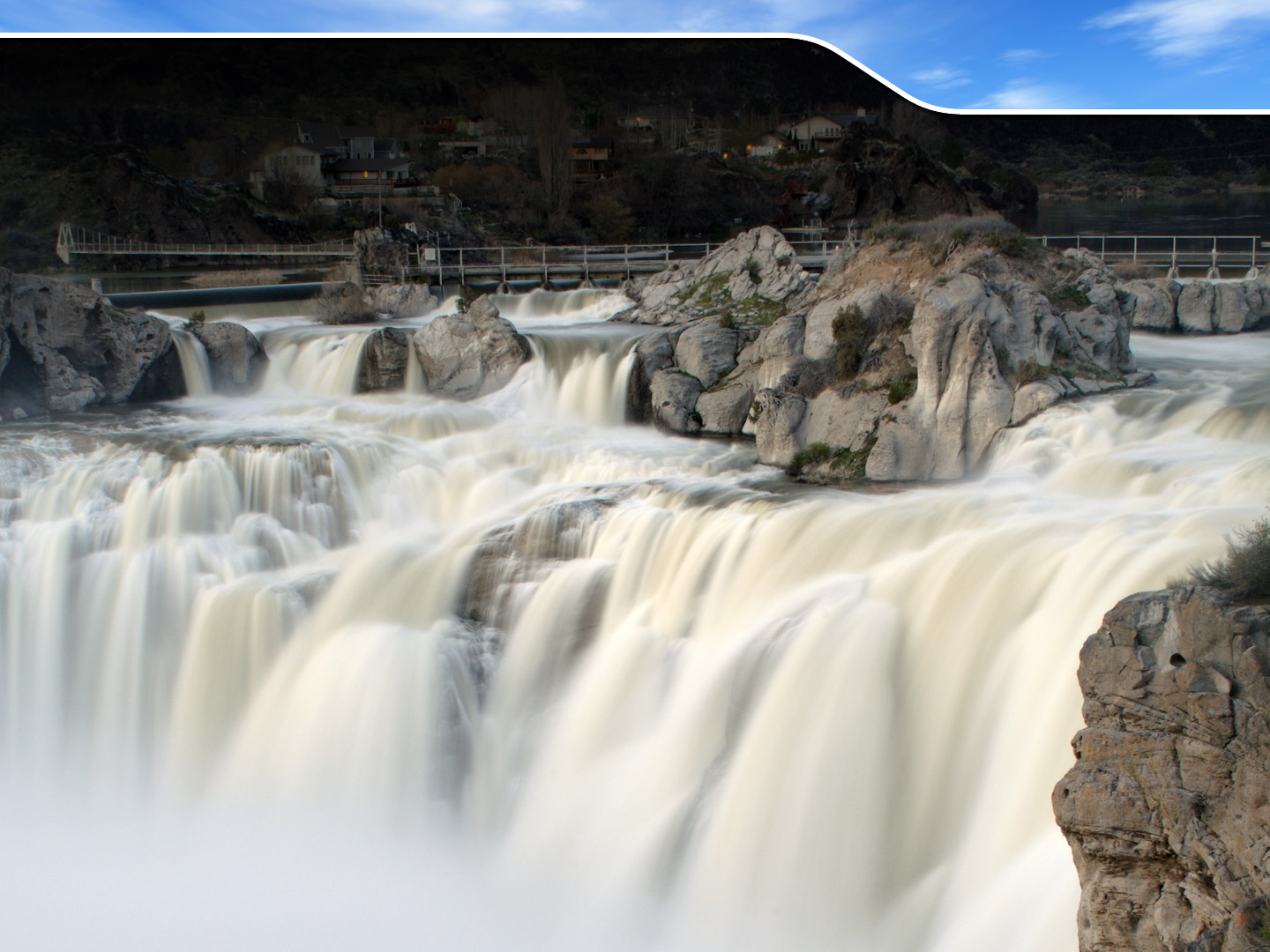 Questions
Thank You
Questions?